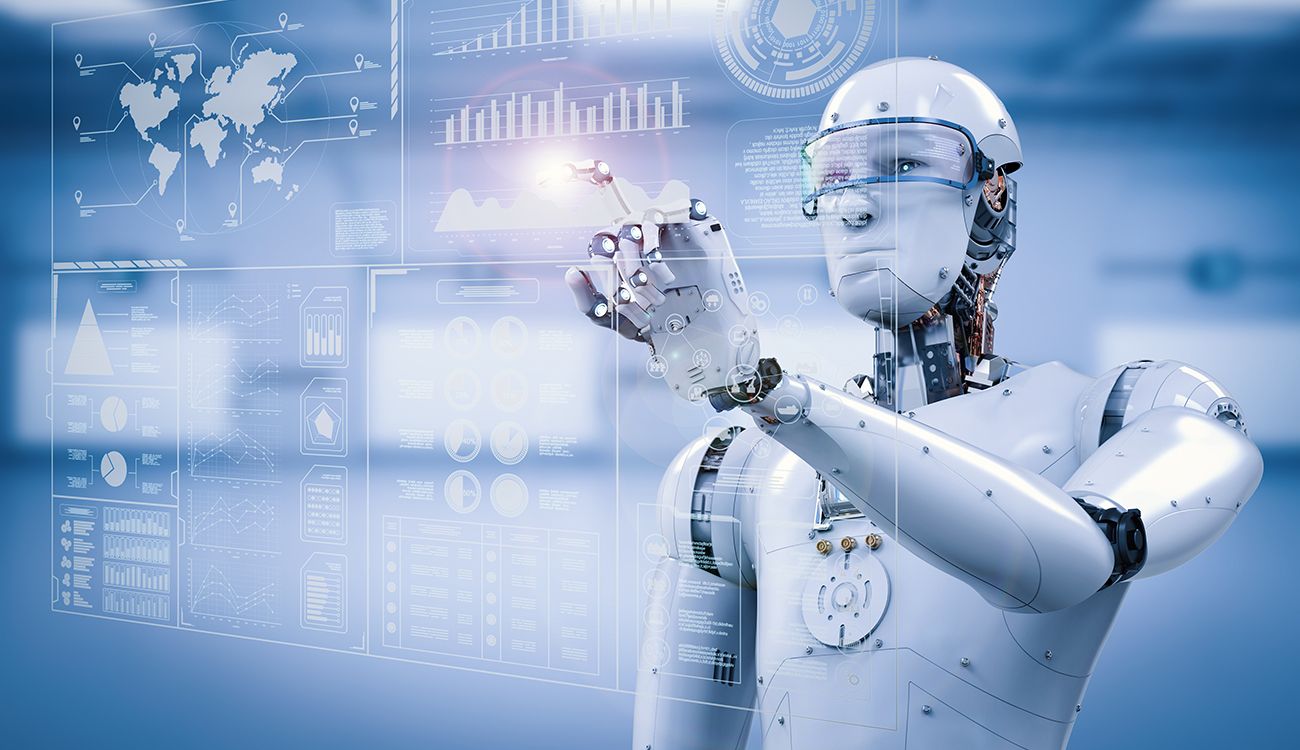 Modern
Family
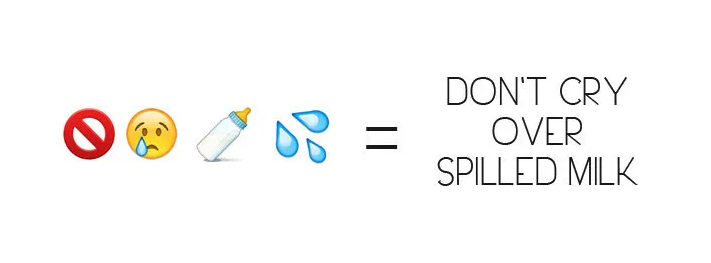 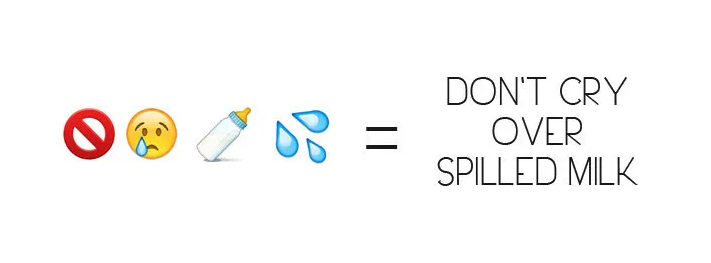 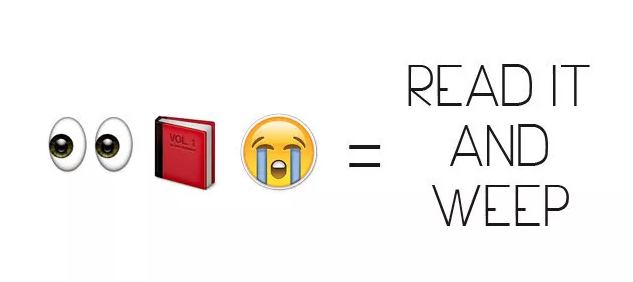 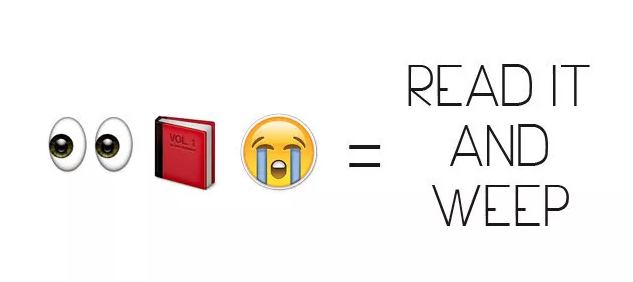 FWIW  IM  JK  LOL  TBH NO   FOMO DQMOT  IDK TTFN  ILY
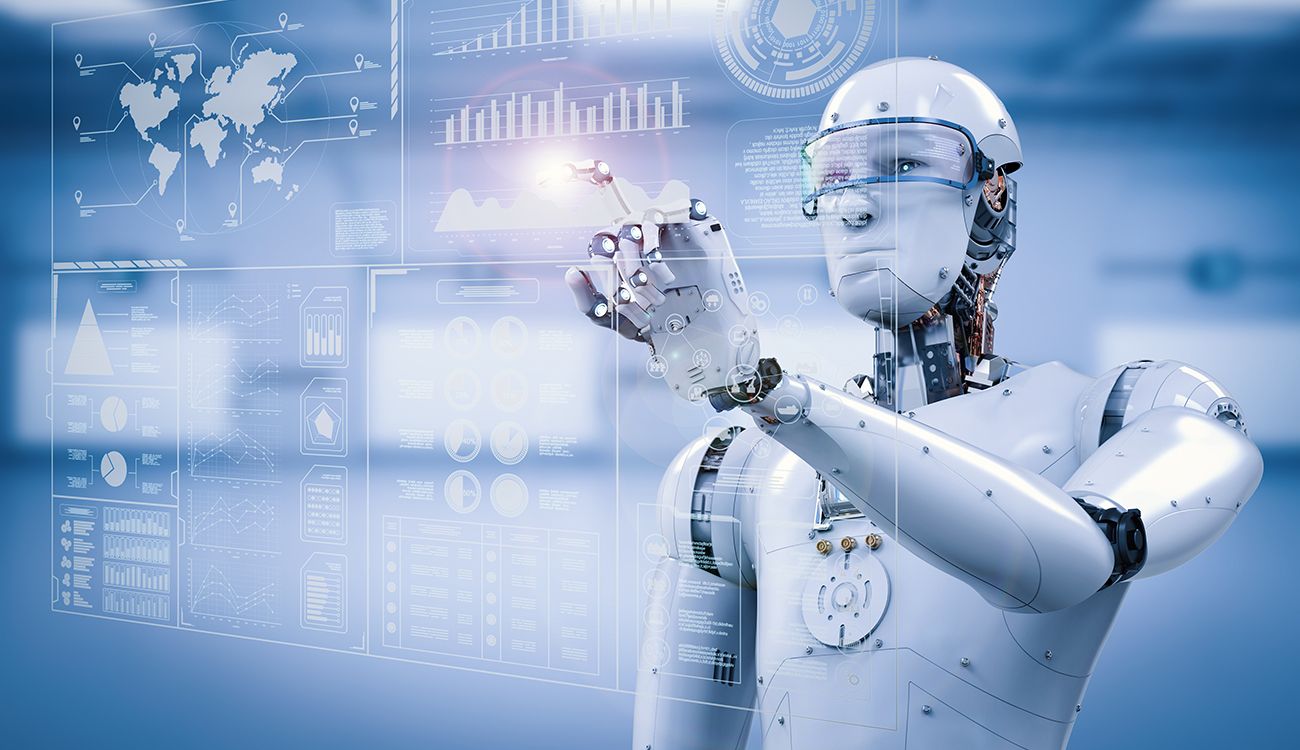 Expectations
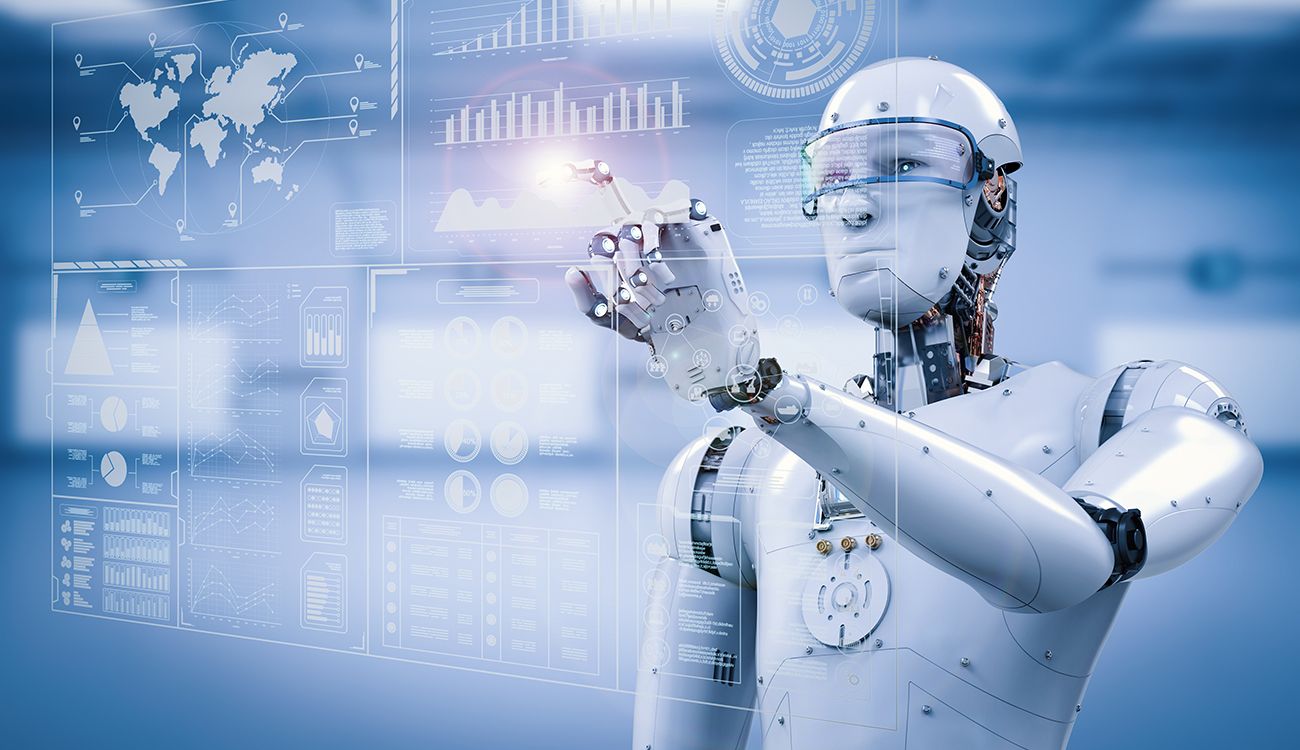 Expectations
“ME”
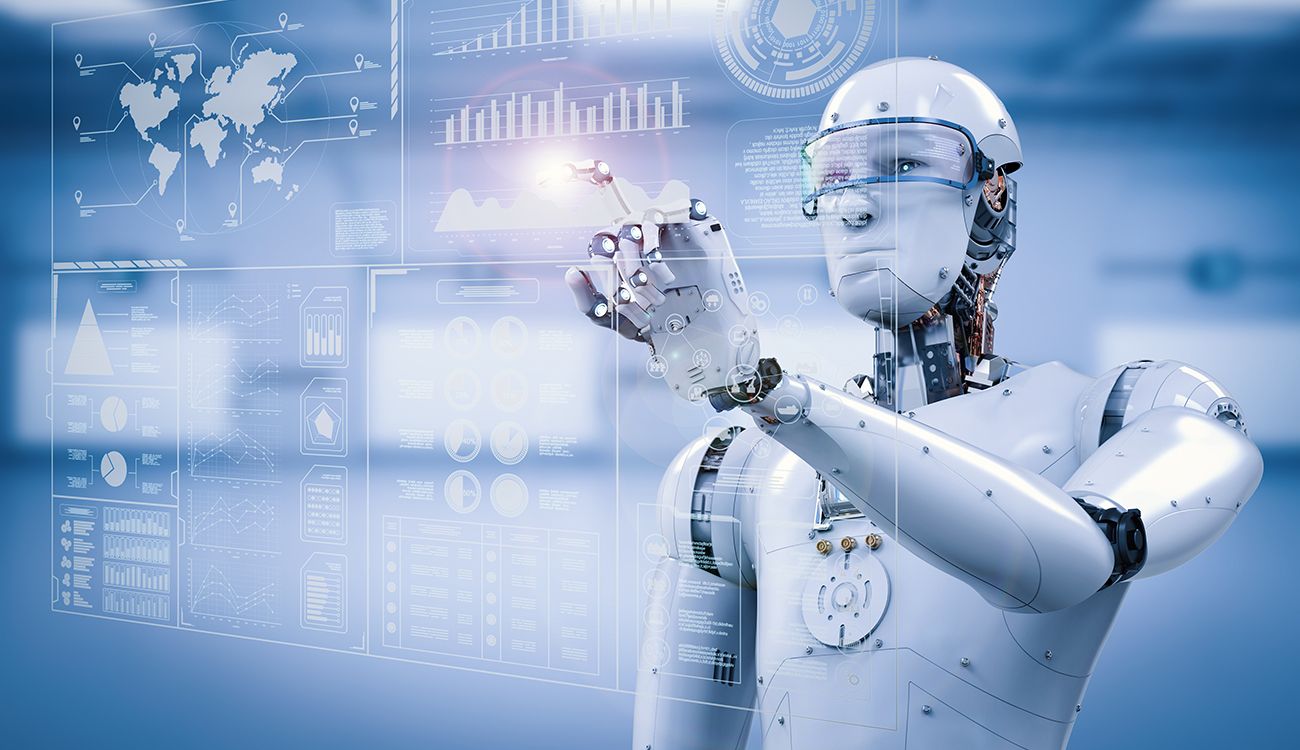 Expectations
“ME”
“truth” – John 17:17
1 Corinthians 8:6
Hebrews 2:10
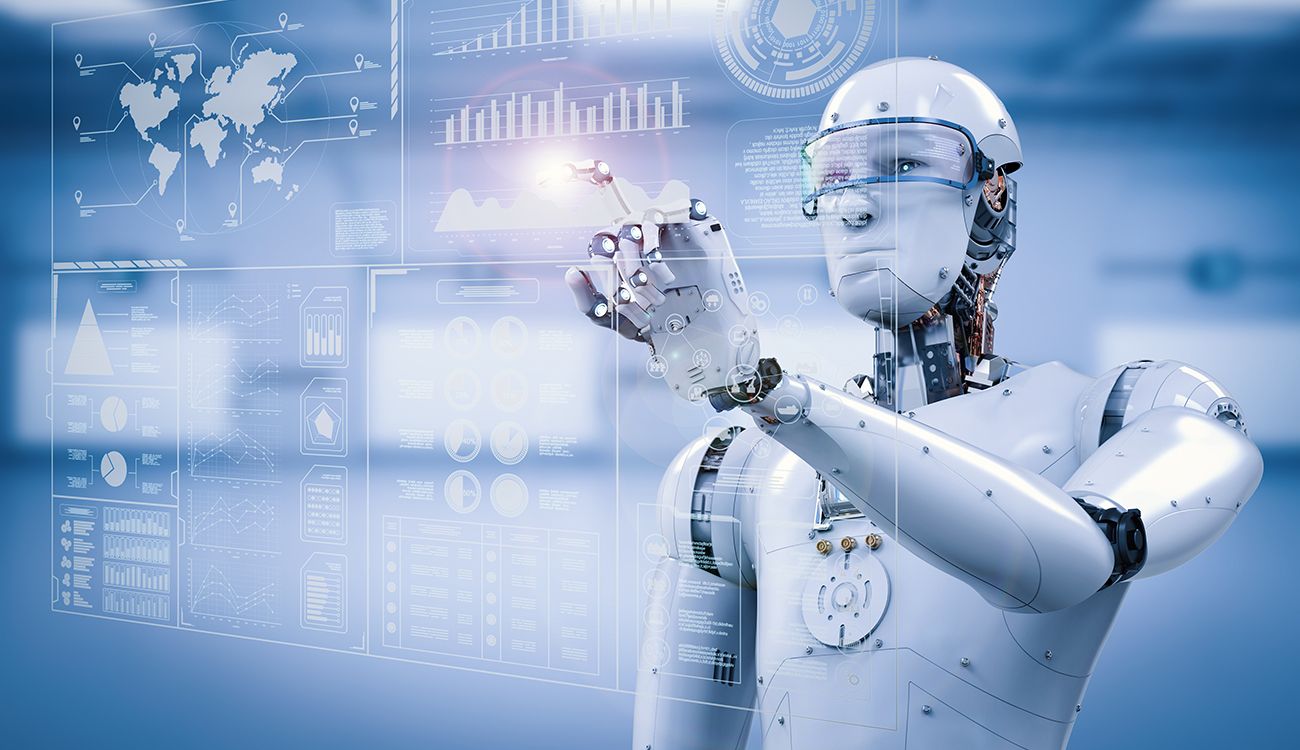 Expectations
Future
Flee – 2 Timothy 2:22
Philippians 4:11-13
1 Timothy 6:6-10
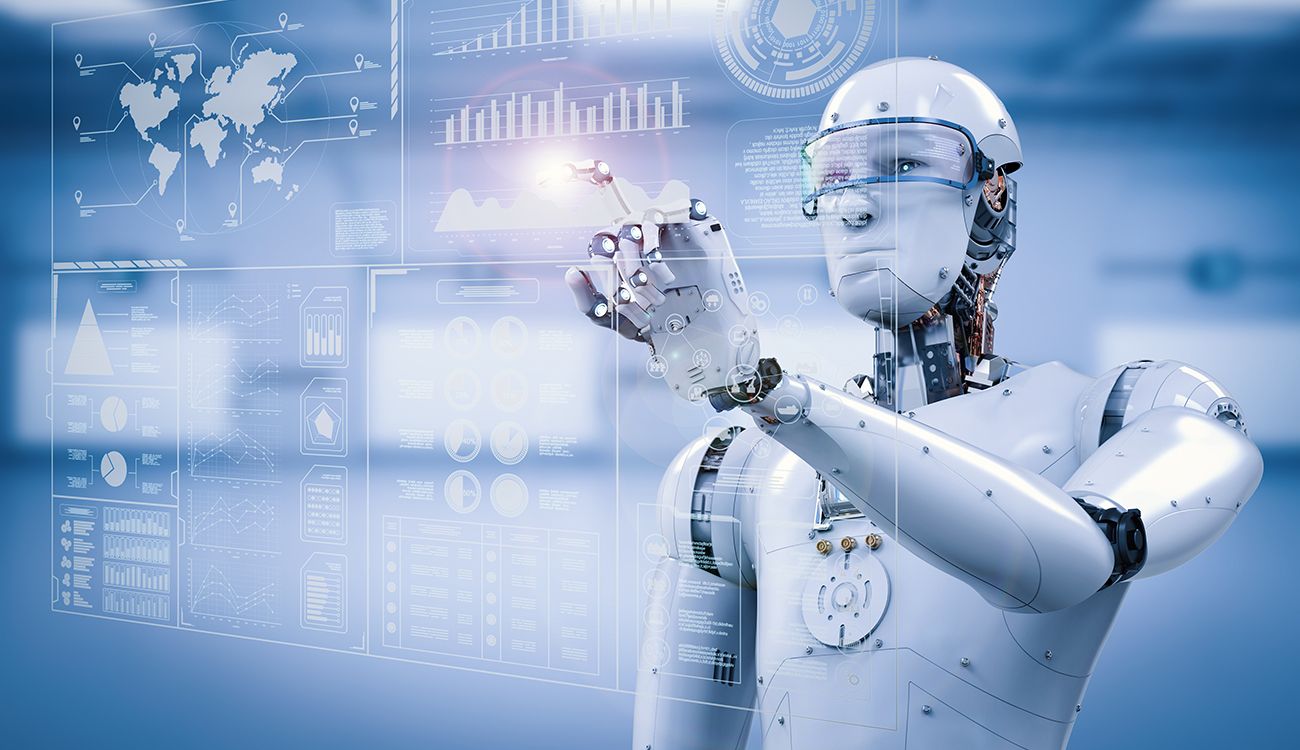 Expectations
Imbalance
Joshua 24:14-15
Matthew 6:33
Titus 2:3-5
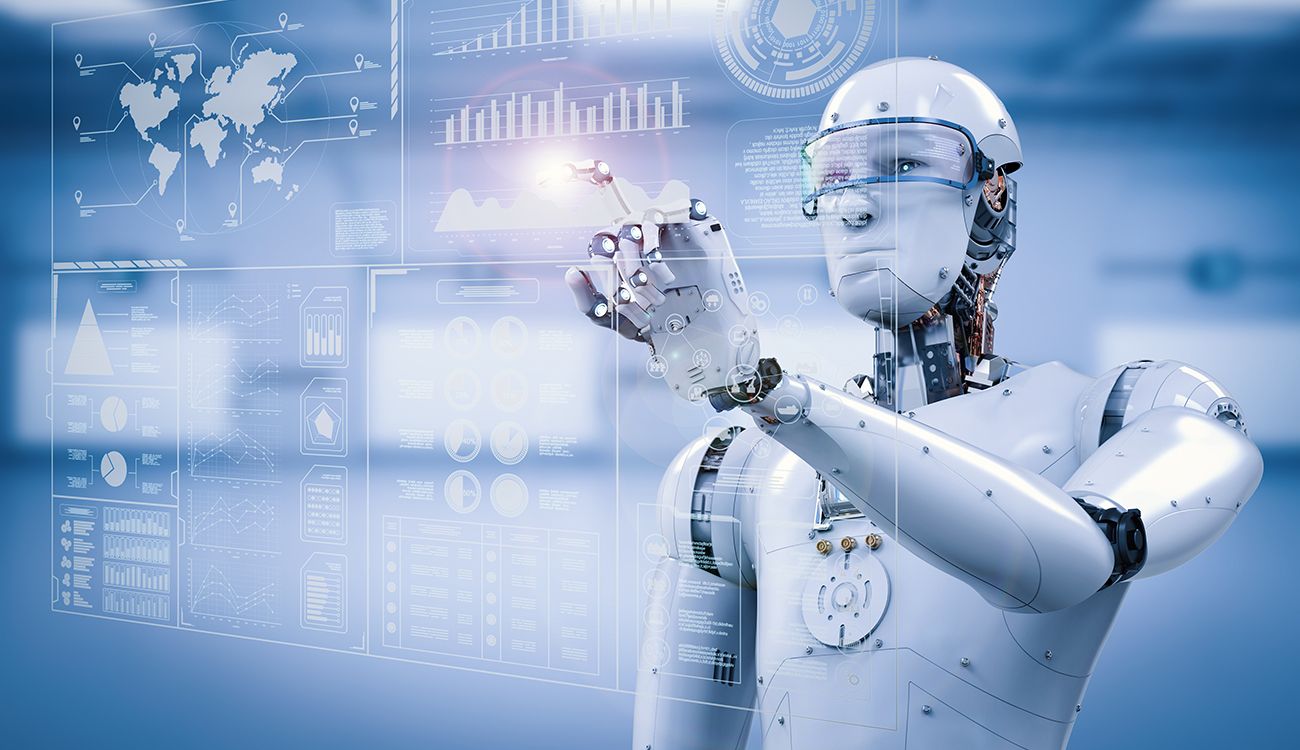 Expectations
Numbing
Proverbs 23:29-35
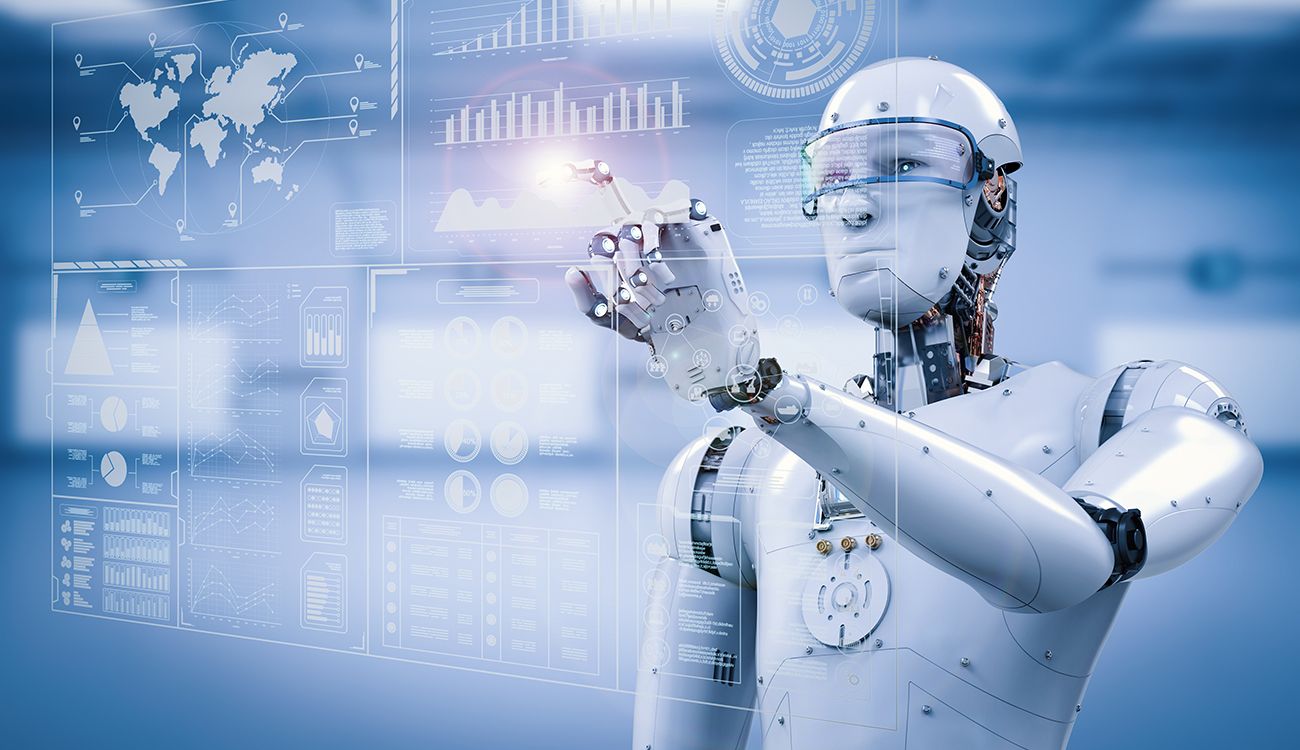 Expectations
Escaping
1 Peter 4:15
1 Thessalonians 4:11
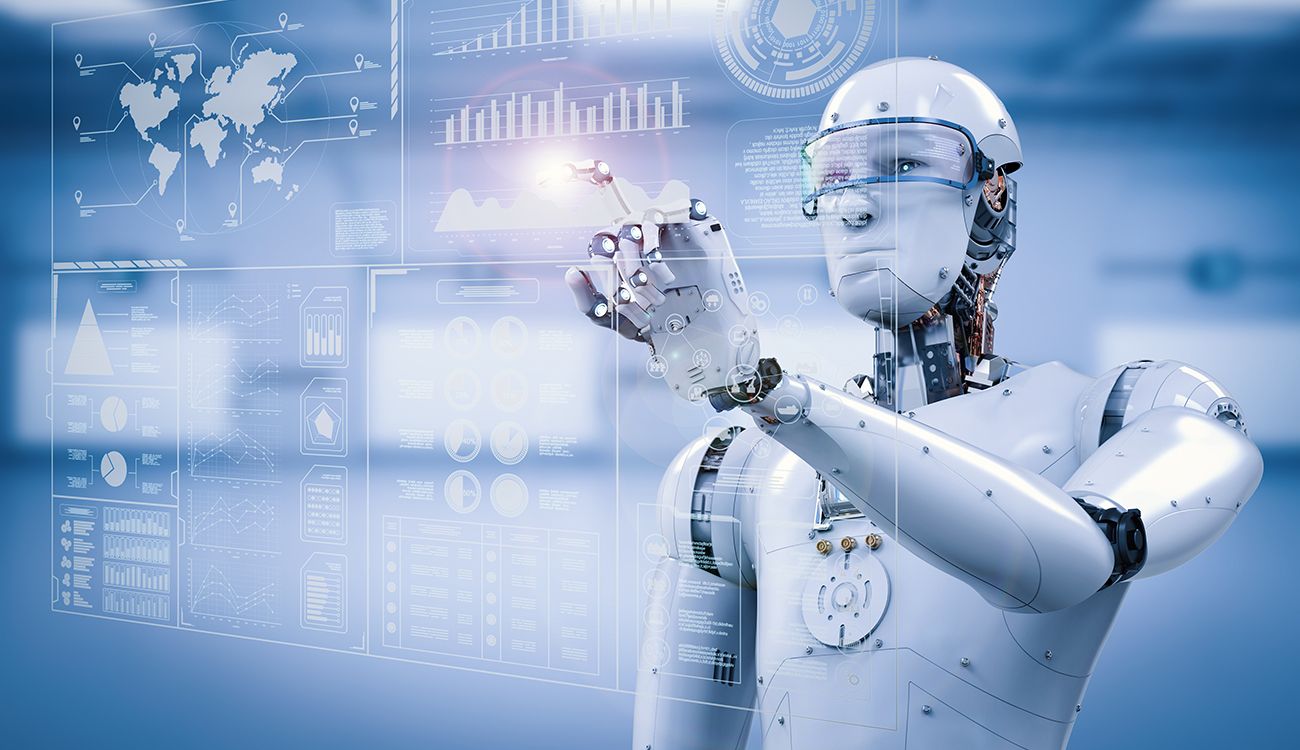 Expectations
Perfection
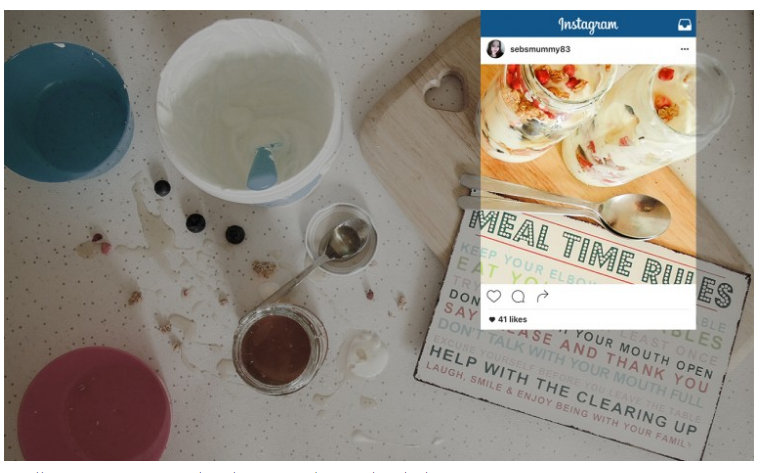 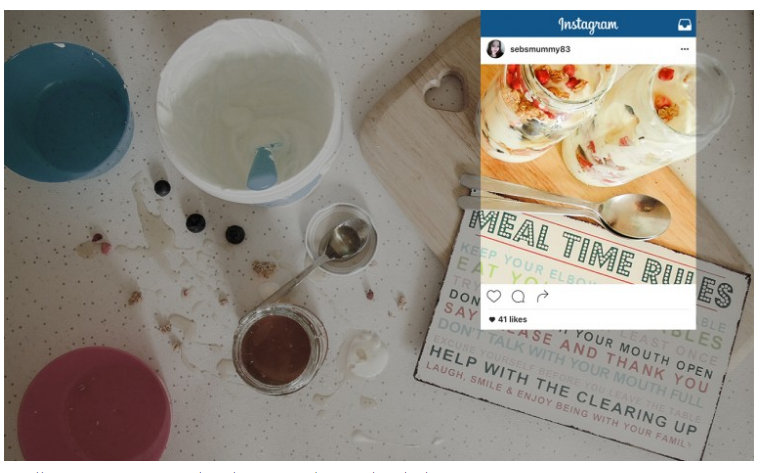 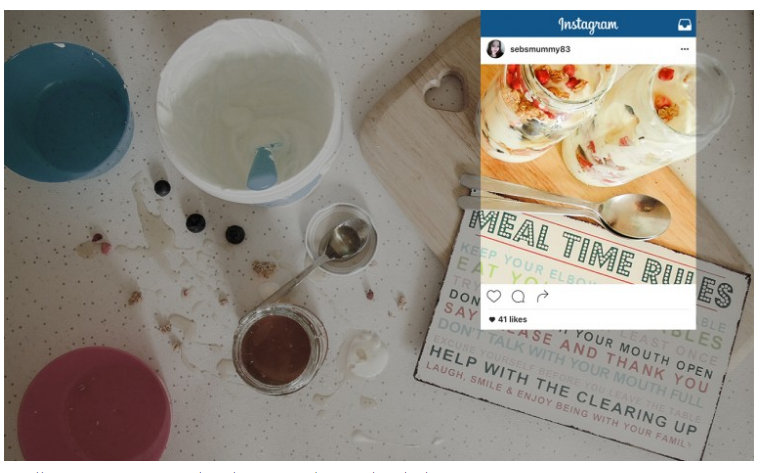 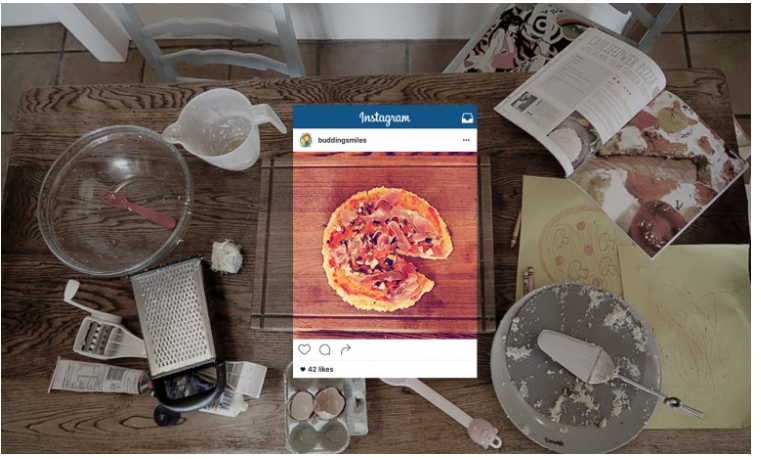 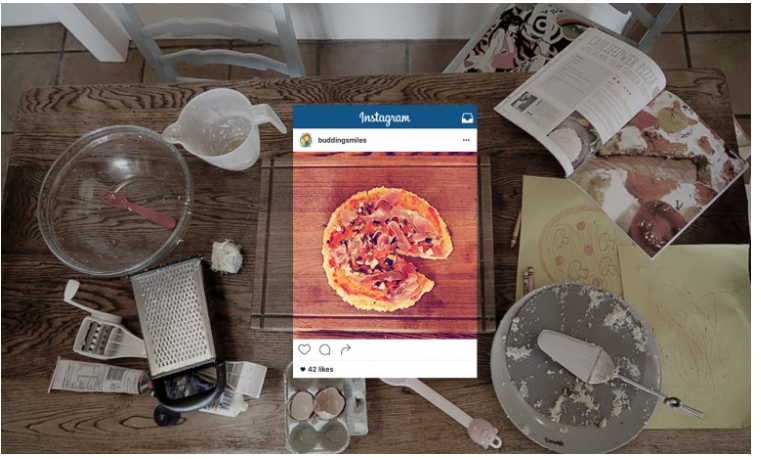 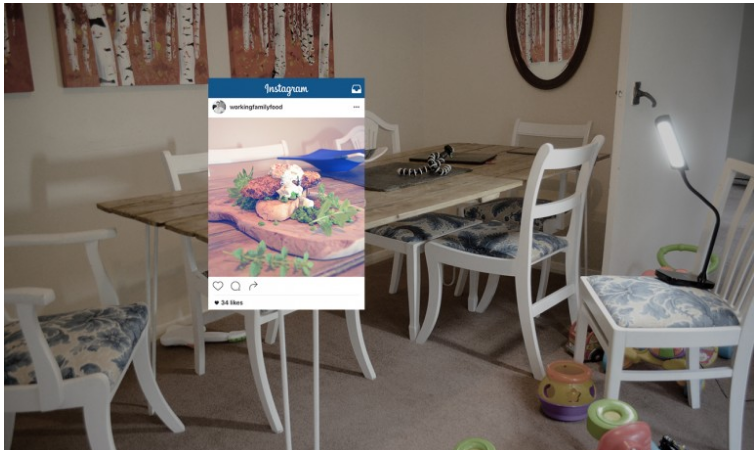 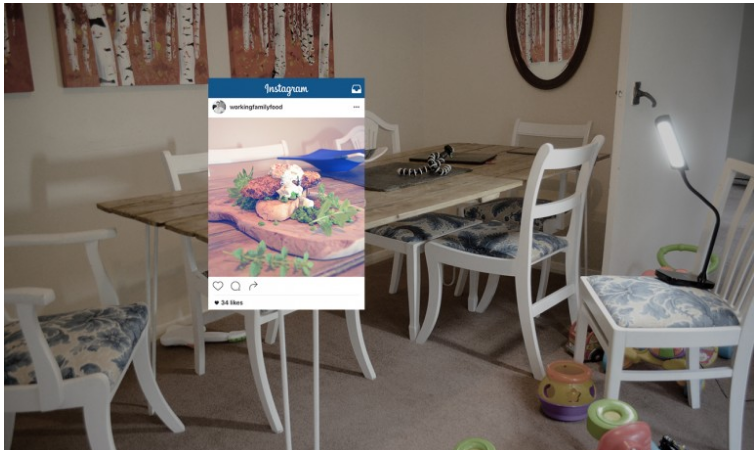 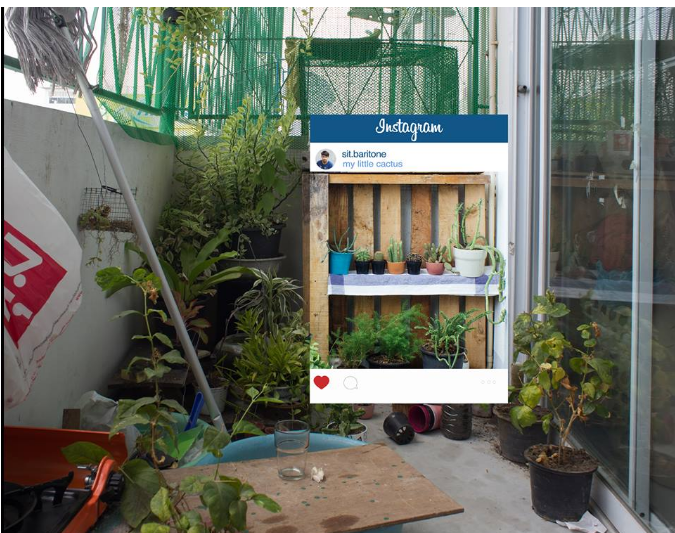 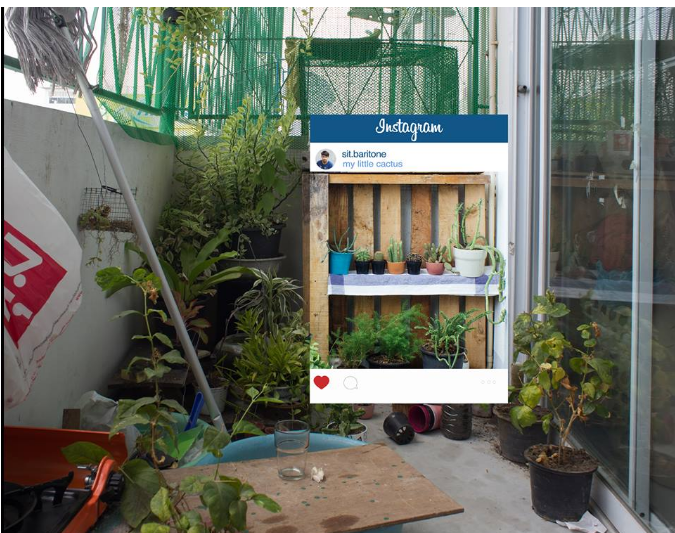 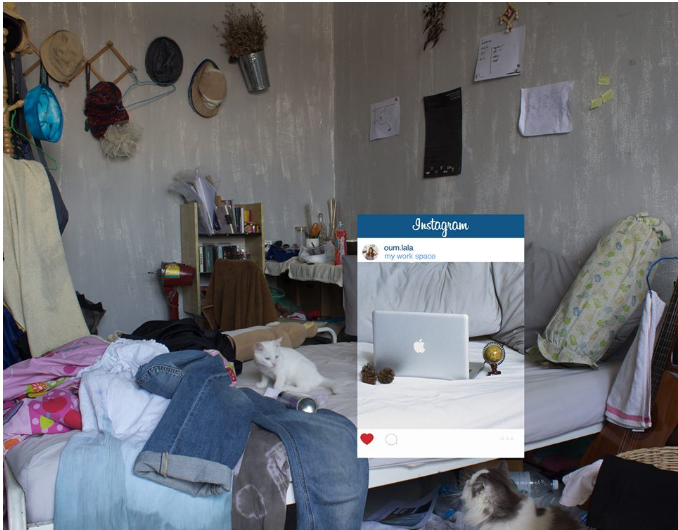 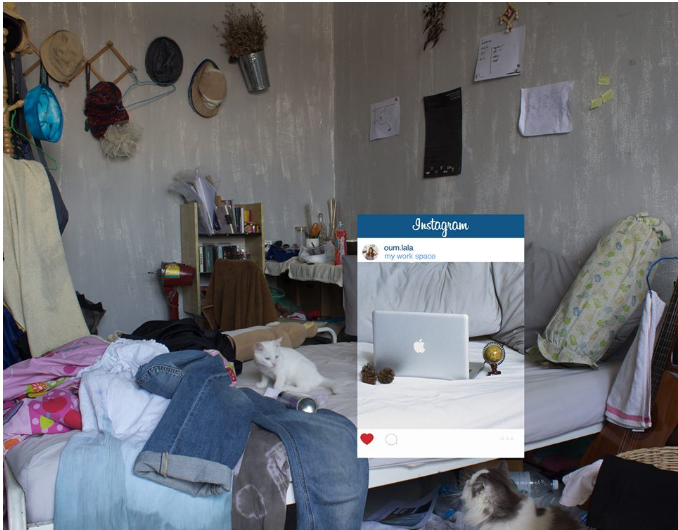 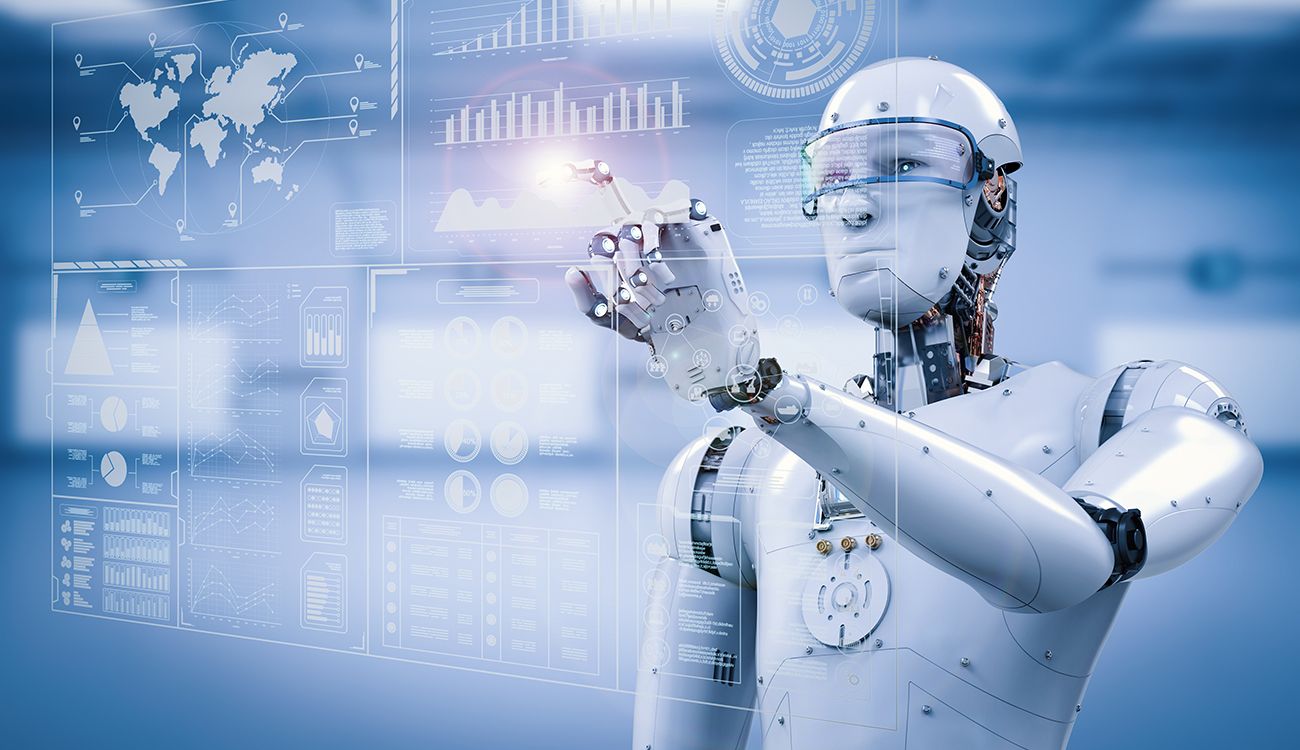 Expectations
Hating
Ephesians 4:29
Colossians 3:12
1 Corinthians 13:4
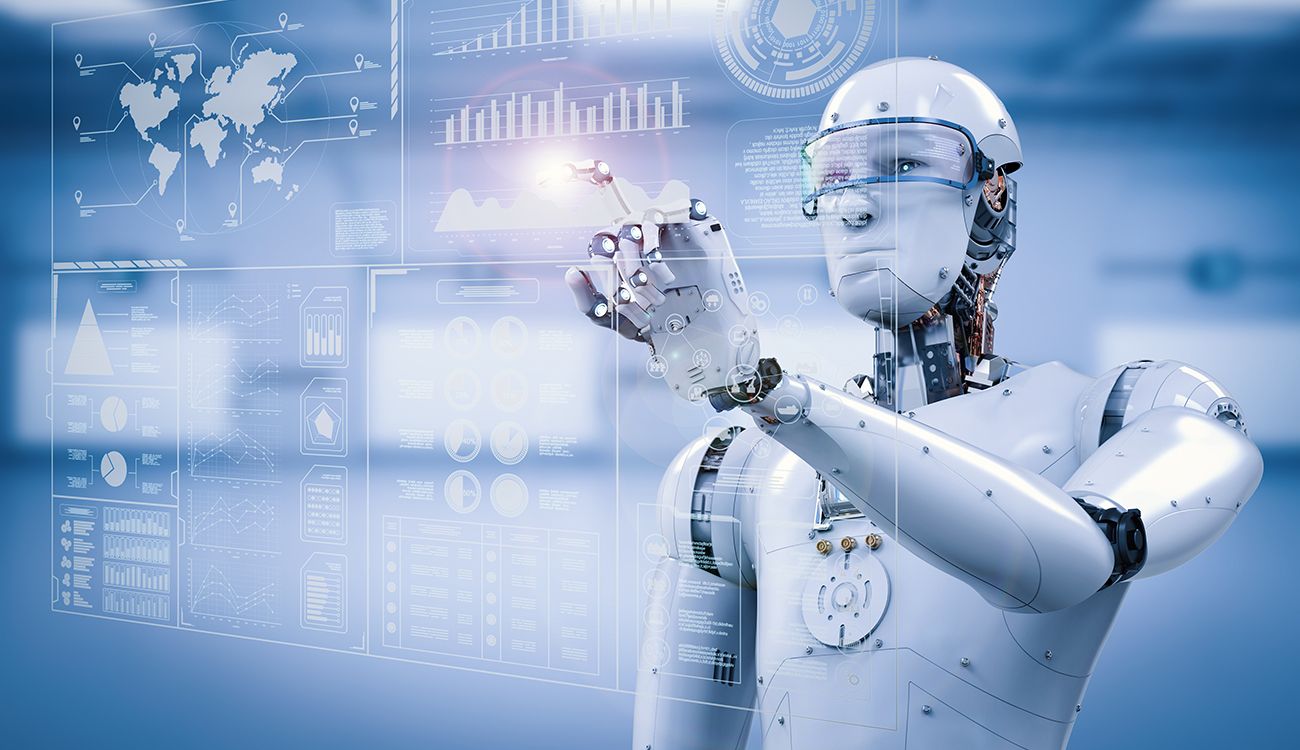 “…strangers and pilgrims on the earth…”

Hebrews 11:13-16